👋 Hello & Welcome
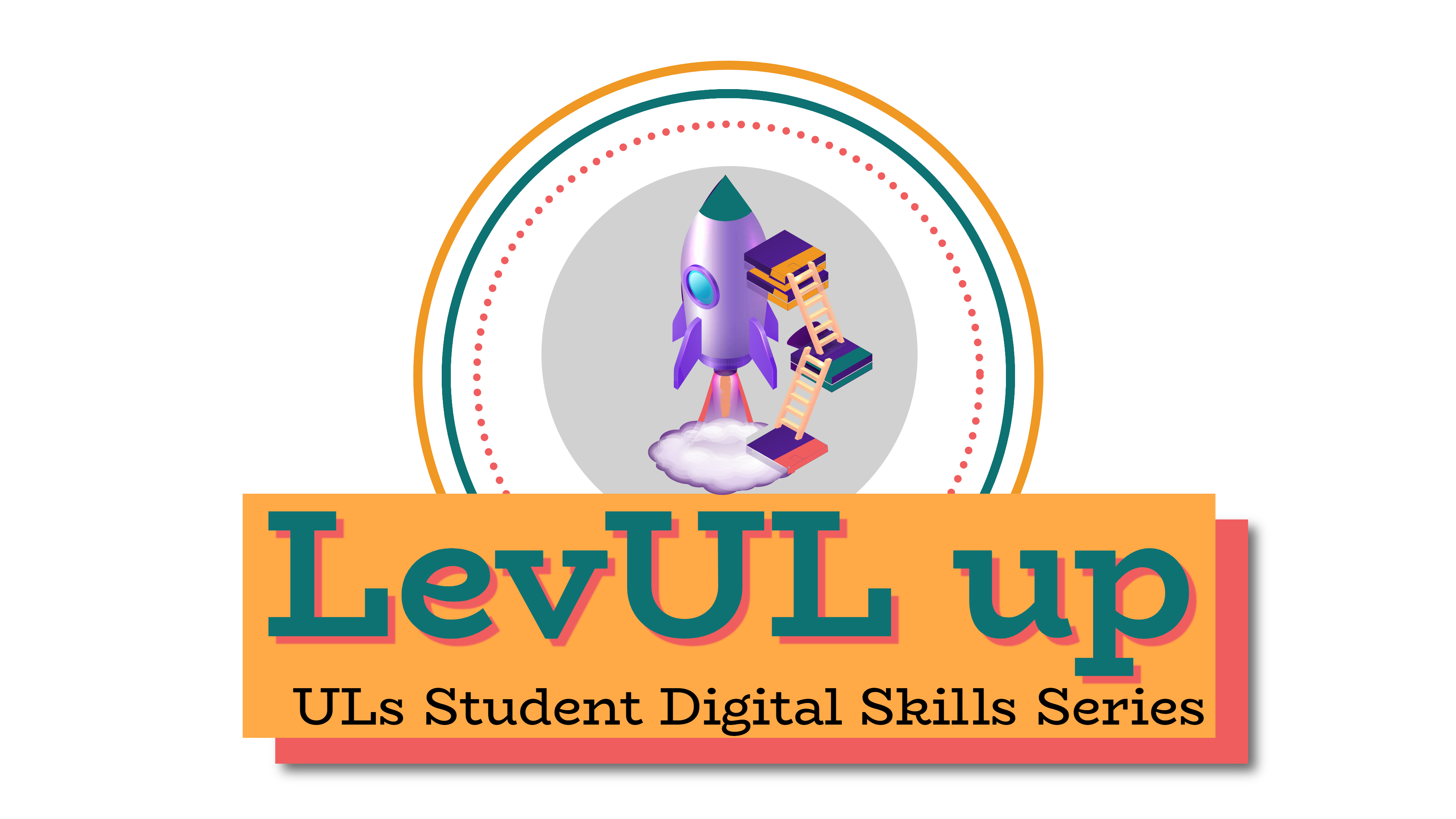 ⏳ This session will begin shortly.

While you wait, please download the slides for today’s session from the LevUL up website.
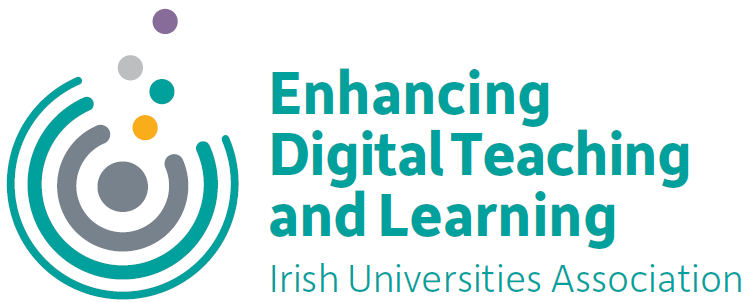 In association with:
Recording
This session will now be recorded. Any further information that you provide during a session is optional and in doing so you give us consent to process this information.

These recordings will be stored by the University of Limerick for one year and may be published on our website during that time.

By taking part in a session you give us your consent to process any information you provide during it.
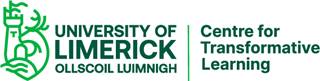 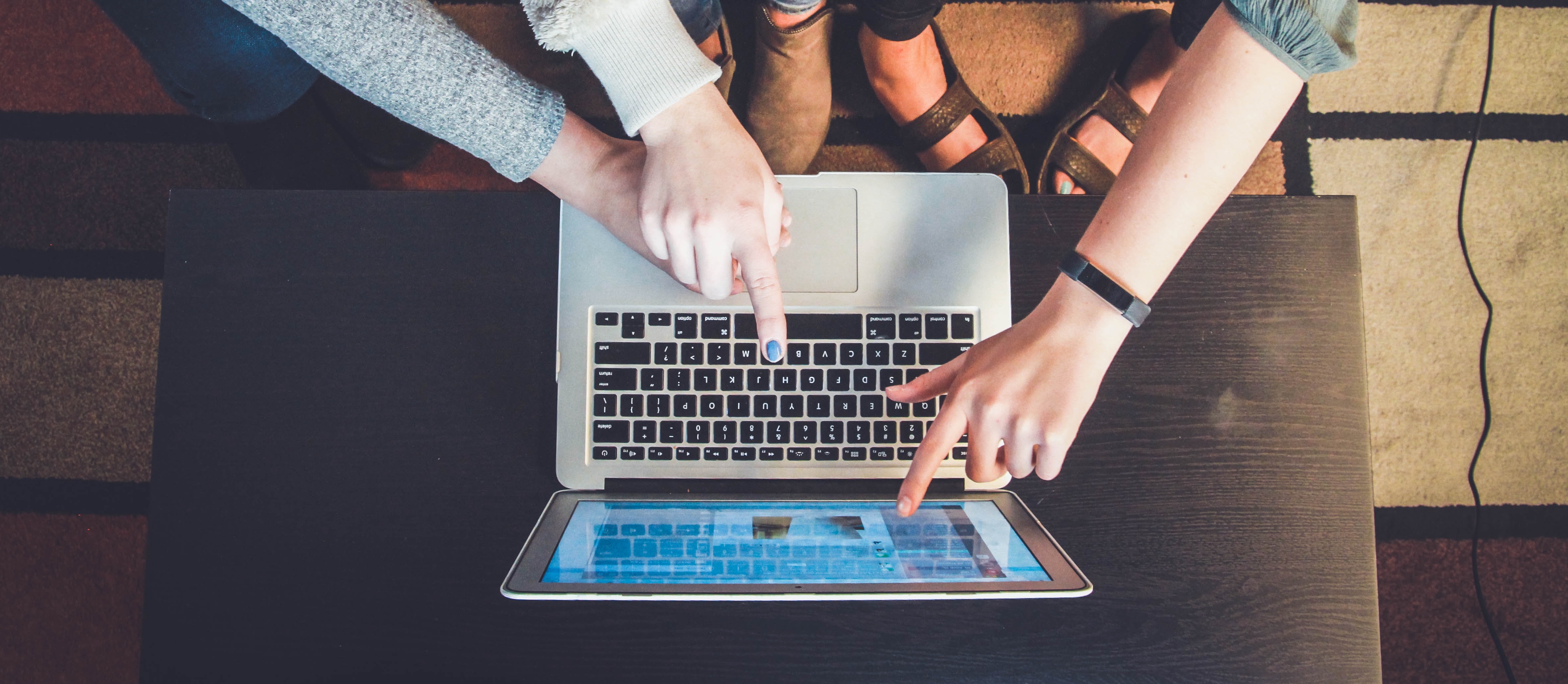 Netiquette & Communicating online
Sinead Spain & Michael Wride
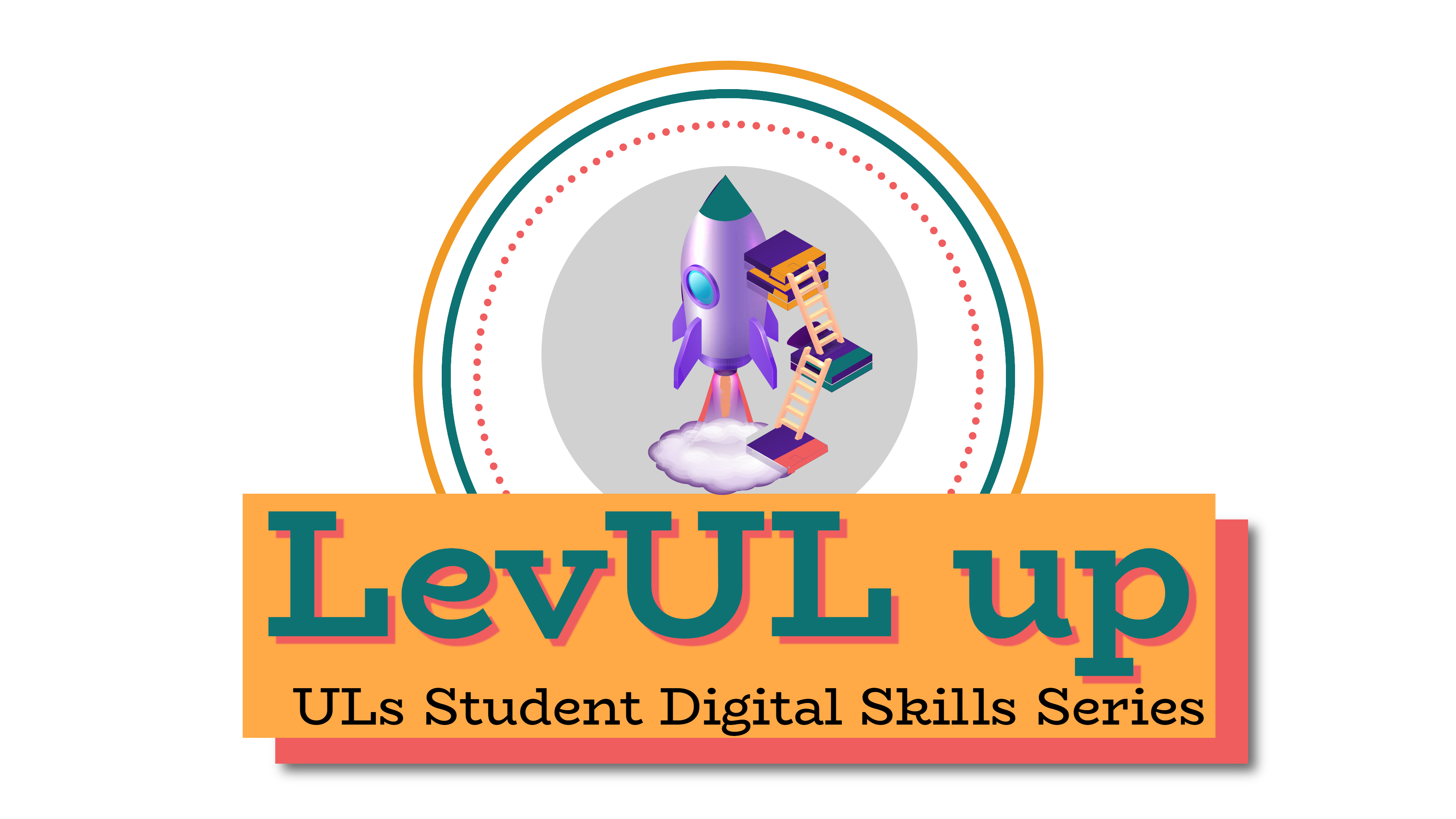 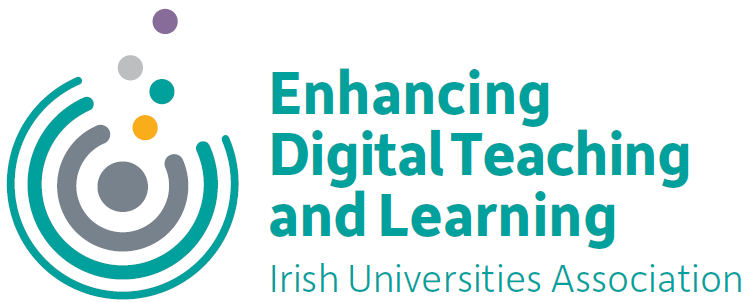 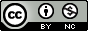 Who we are
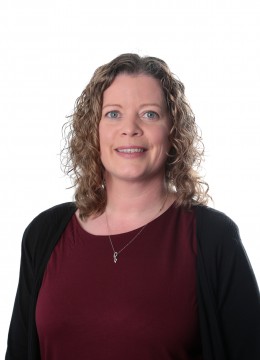 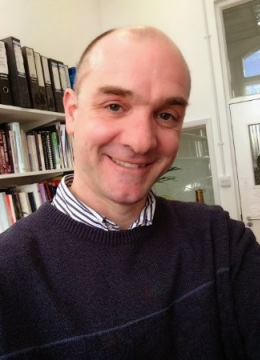 [Speaker Notes: The team presenting in this video is comprised of]
Overview
Communication (in forums)
Behaviours
TextSpeak
Emoticons
Netiquette
How to write a good post.
5
[Speaker Notes: Defining the guidelines for communicating in online environments can help to prevent miscommunication, encourage appropriate and inclusive behaviour and build strong learning communities.  
In this lesson we will look at some resources to help you define acceptable behaviours on your module with the aim of preventing miscommunication or offense.]
Objectives
At the end of this workshop you will be able to:
 embody appropriate behaviours while learning online. 
Appreciate when and when not to use TextSpeak and Emoticons
Explain what is meant by Netiquette
Write a good post.
Introduction
At UL, you have access to a variety of technologies that will enable you to connect and communicate with your fellow students and teaching staff.
At all times, UL expects that students will follow the same behavioural standards online as they would in real life. 
The same laws, professional expectations and guidelines for interacting with staff and students apply online as in the 'real' world. 
This means being respectful of others and of others' opinions. 
You should not use words or share content that is offensive or inflammatory. 
If you disagree with someone's opinions or ideas, you should aim to discuss your differences constructively.
Lurking
Shouting/yelling
Flaming
Some behaviours that cause barriers to your learning
8
Menti:   3143 0550
www.menti.com
What is it?
When a student accesses the online space but doesn’t interact or engage in the forums.
Lurking
Why does it happen?
Students may….
hesitate expressing their ideas online.
want to wait and see what others post first.
hesitate to post if English is not their first language.
feel less motivated in an asynchronous environment.  
feel the conversation is being dominated
be disappointed if they do not get a response to their post.
Things to think about
Lurking doesn’t mean you are not learning, but it does mean you are not benefitting from peer to peer engagement
Use voice to text tools if you need to
Post as early as you can and respond when you can, this is where the learning happens
You could be losing marks for not engaging in online forums
Follow the instructions for the task to help you write your post.
If there are other reason you cannot engage online, contact your tutor
10
SHOUTING/Yelling
What is it?
Text is written using capital letters or capitalising some parts of the text.
Generally the writer may not even realise that writing in capital letters can come across as shouting/yelling and may need to be made aware of it.
Why does it happen?
Things to think about
Capitalising words/sentences is poor communication
Capitalising words/sentences can lessen the impact of your comment.
11
Flaming
What is it?
when a student posts or sends offensive messages online, or provokes argument in discussion forums.
Why does it happen?
Some flaming may be the result of misunderstanding the intent of a message, eg using sarcasm, poorly communicated humour, or even colloquialisms.
Things to think about
Intentional flaming could be considered an academic offence 
Flaming creates a negative environment
Anything that diverts from the original discussion or intent of the task is a waste of time for everyone
Take care when using humour or sarcasm as this may not translate properly online, include a parenthesis, emoticon or emoji to indicate humour (eg. [sarcasm], [kidding]   :o   
12
TextSpeak
Emoticons
Emoji’s
Online language
13
Menti:   3143 0550
www.menti.com
TextSpeak
Emoticons
Emoji’s
TextSpeak/TXTSPK
Emoticons
Emojis
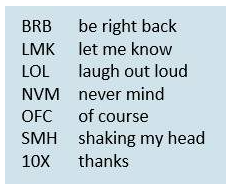 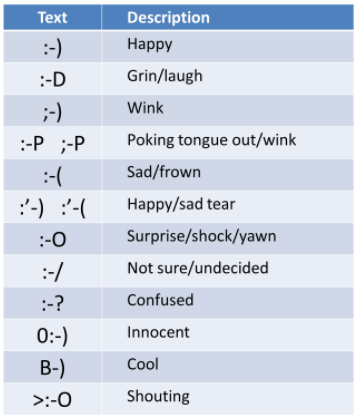 FACE WITH ROLLING EYES
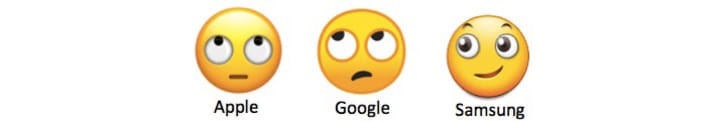 CRYING FACE
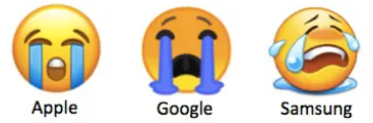 15
[Speaker Notes: TextSpeak was initially used in text or chat messages on mobile apps (eg Text Messages, Twitter) to keep costs down, to fit within the character limit, and to speed up conversation.  

Using these acronyms or abbreviations is considered a digital language literacy, but may not be acceptable in come types of communication.
It could be deemed acceptable if used infrequently, though could lead to misunderstandings to students of different cultural backgrounds, or where English is not their first language, and even across mobile platforms

Emoticons
Working online creates a wide range of emotions; frustration with the technology, expressing humour or sarcasm, appreciating or applauding what others have to say.  
In a text based environment emoticons can help portray emotions (humour, shock, sadness) and gestures (clapping, nodding, waving) and can help make neutral messages more positive while reducing the negativity of downbeat ones. This in turn helps avoid miscommunication and creates a less formal environment and a space where you are comfortable sharing your opinions.  

Using TextSpeak, emoji’s and emoticons in assignments is definitely not acceptable, but in less formal environments like forums, it may be considered more acceptable, especially if you follow the guidelines for posting on your module or programme.]
Emoji
Samsung2018
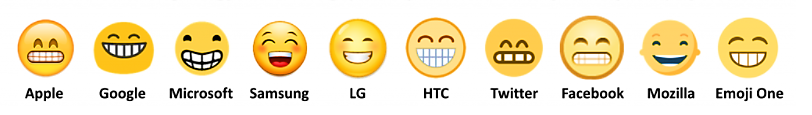 Grimace?          Smiling?          Laughing          Cringing?         Pleased?
Guidelines for Communicating Online
What’s different about learning online?
Reflect on this Question and post your thoughts on it from your own experience in the chat or come on the mic.
06.11.19
Netiquette
In online learning, things are different. 
The visual cues that we rely on in a face-to-face learning environment are often missing. 
Opinions can be misinterpreted, and 
the use of jargon and slang can create unintentional barriers that make it more challenging for others to contribute. 
Having an agreed set of guidelines or ‘netiquette’ allows everyone to focus on their learning experience rather than developing anxieties around participation.
An etiquette can help you to:
understand how to communicate with class members online
be mindful of accessibility and inclusion for others
allow for a diverse discussion, which can create a richer learning environment for all.
Guidelines and benefits
Use full names, not nicknames or pseudonyms, in all interactions.
Everyone gets recognition for their own contributions.
Increases sense of community and connection to UL
Put up profile pictures instead of blank screens where you can’t share live video.
Decreases the sense of ‘learning in isolation’ if fellow students are visible. 
Everyone is more likely to feel part of a community of learners.
Be patient as everyone adapts to the new environment.
Everyone is human and doing their best in difficult times.
Be patient with them and they will be patient with you.
Avoids ‘sharp communications’ which can be hurtful, discouraging and/or demotivating.
Be polite: try to avoid dry, jokey or sarcastic comments.
Harder to read. Can be read as ‘emotional’ and take
away from understanding of the communication.
Avoid using ‘ALL CAPS’ in communications.
Guidelines and benefits
Minimises reader confusion.
Reduces the need for additional posts/clarifications.
Run text through a spelling/ grammar checker (eg Word) before sending/posting.
Long and wordy emails/posts are can be difficult to read and often need clarification.
Make your communications short, clear and concise.
Makes it easier for others to maintain engagement with the topic and reduces the need for confrontation.
Be polite when requesting information or contributions from others.
Allows more time for others to contribute which will create richer class discussions.
Keep contributions brief and meaningful.
Others cannot refer back to previous materials as easily as in a face-to-face context. If you need to reference previous documents, have them ready to share.
Gather documents/posts that you will need to support your contributions during live discussions.
Netiquette Resources to help
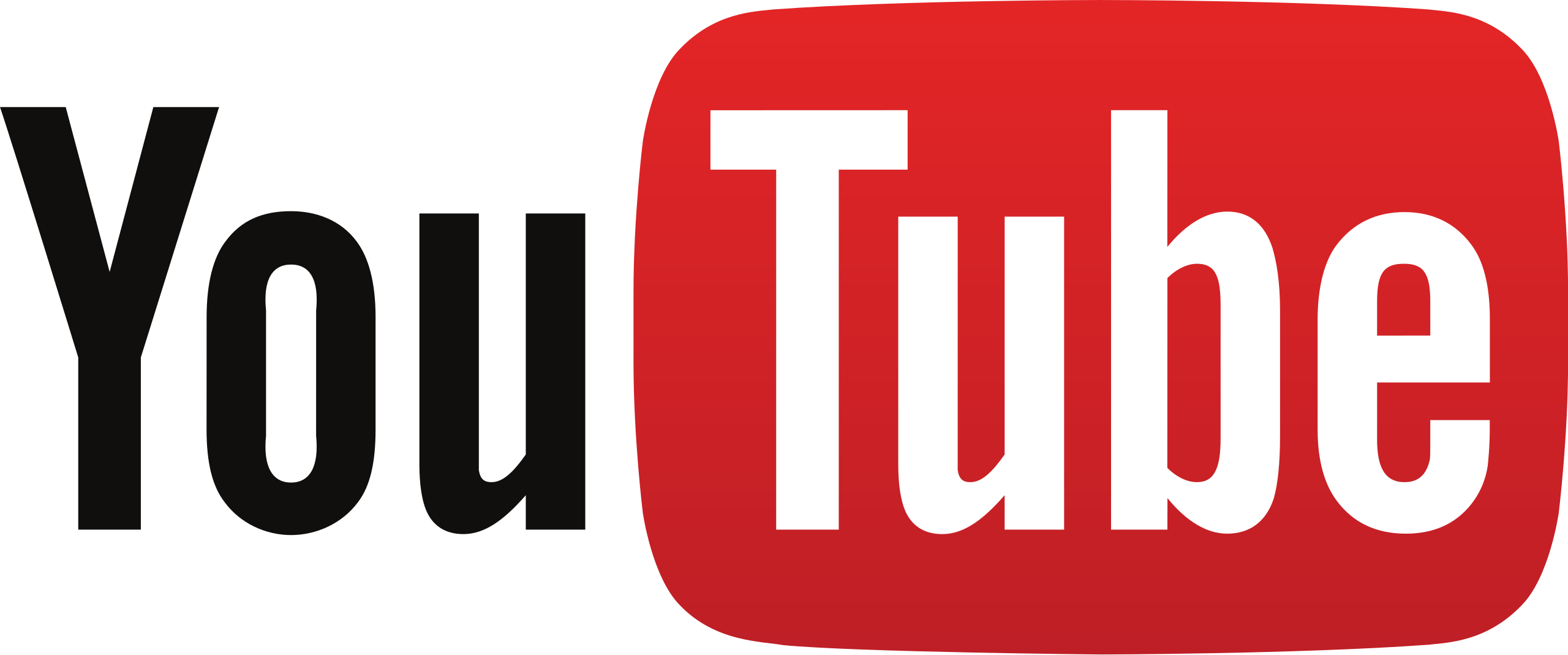 Discussion Board Etiquette
This video introduces the purposes of discussion boards and provides tips to help make online discussions more useful and enjoyable.
General etiquette for online learning
Tips for posting in online forums
Discussion Forums
Enable asynchronous communication on a topic related to your Module/Course
Remember that that other students and lecturers in your class group can see your posts to a board, so be polite and respectful in your writing.
Discussion boards often work like a seminar or lecture conversation, and should follow the same 'rules of engagement' as you would in person.
In discussion forums you can:
start and contribute to conversations
respond to other students’ ideas and opinions
take part in learning and assessment activities
ask questions
06.11.19
When posting to a discussion forum
Keep your posts relevant to the topic.
If you disagree with someone’s ideas, express your thoughts respectfully and constructively, e.g. don't get drawn into flame wars/engage in arguments! 
Think twice before posting: how would you like your peers to respond to your own posts?
If you are posting as part of an assessment, be aware that your lecturer may expect you to use a more formal, academic style of writing.
Think about what you're trying to say: 
is it clear? 
Could it be mis-understood or misconstrued? 
Avoid using text abbreviations or slang as your audience may not understand your intended meaning.
If you are quoting from another source, remember to show where it came from. If the source is from the web, include the URL or provide a full reference.
Questions?
Recap & Summary
Communication (in forums)
Behaviours
TextSpeak
Emoticons
Netiquette
How to write a good post.
Where from here?
This Photo by Unknown Author is licensed under CC BY-SA
Support & Resources
https://www.ul.ie/ctl/workshop-netiquette-and-communicating-online
Thank you
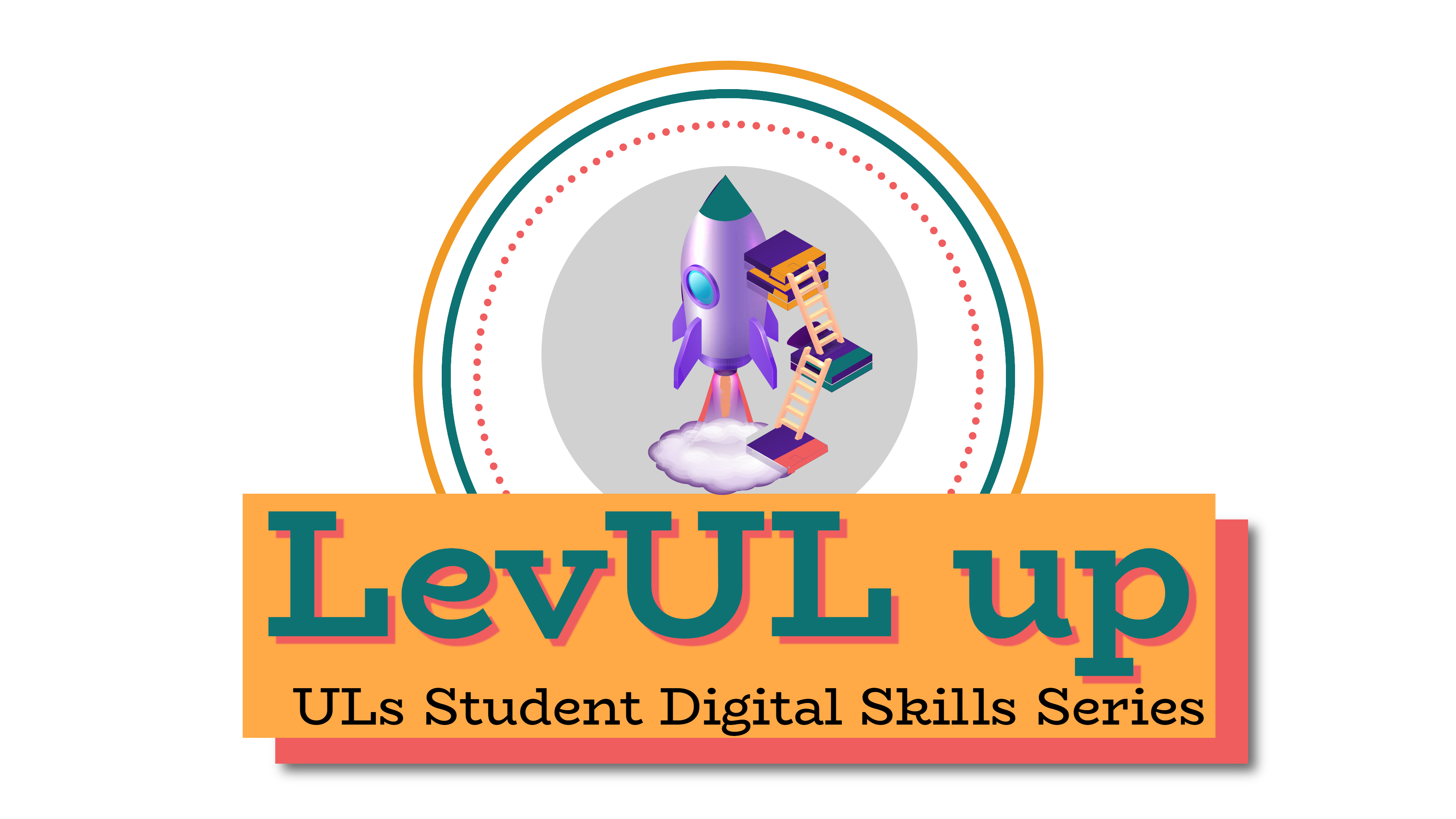 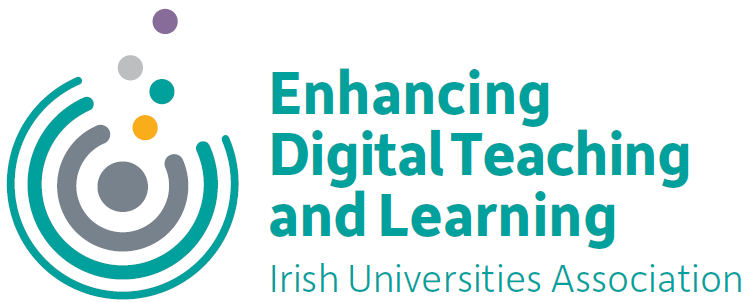 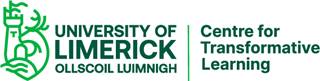 This work is licensed under a Creative Commons Attribution-NonCommercial 4.0 International (CC BY-NC 4.0)
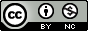